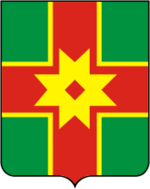 ПОВЫШЕНИЕ ФИНАНСОВОЙ ГРАМОТНОСТИ
Основы бюджетного законодательства
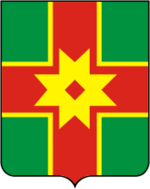 Понятие бюджета
Бюджет	муниципального
образования	-
форма образования и расходования денежных средств,	предназначенных для финансового обеспечения задач и  функций местного самоуправления.

Каждое муниципальное образование имеет собственный бюджет.

Бюджеты муниципальных образований – местные бюджеты.
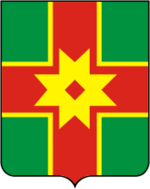 Бюджетный процесс
Бюджетный процесс – регламентируемая законодательством Российской Федерации  деятельность органов местного самоуправления и иных участников бюджетного процесса по  составлению и рассмотрению проектов бюджетов, утверждению и исполнению бюджетов,  контролю за их исполнением, осуществлению бюджетного учета, составлению, внешней  проверке, рассмотрению и утверждению бюджетной отчетности.

Участники бюджетного процесса:
Дума Лихославльского муниципального округа;
Глава Лихославльского муниципального округа;
Администрация Лихославльского муниципального округа;
Финансовое управление Администрации Лихославльского муниципального округа;
Главные распорядители, распорядители, получатели бюджетных средств;
Главные администраторы доходов бюджета, администраторы доходов бюджета;
Главные администраторы источников финансирования дефицита бюджета, администраторы источников финансирования дефицита бюджета;
Иные органы, на которые бюджетным законодательством возложены бюджетные полномочия по организации и осуществлению бюджетного процесса.
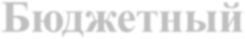 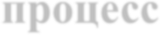 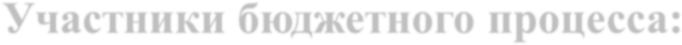 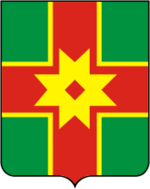 Бюджетное законодательство
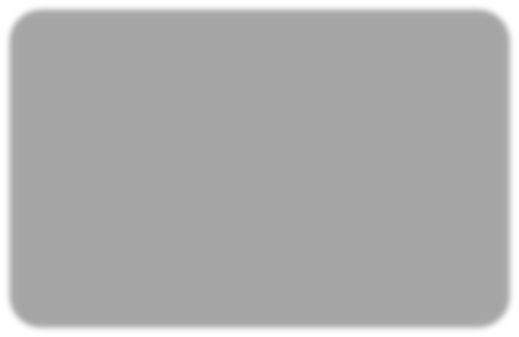 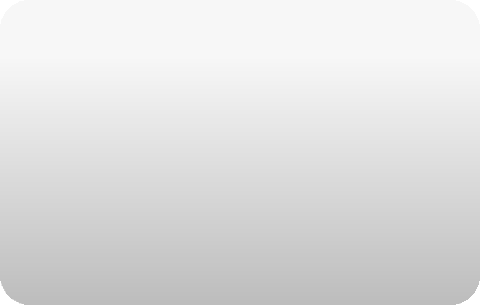 Бюджетное
законодательство
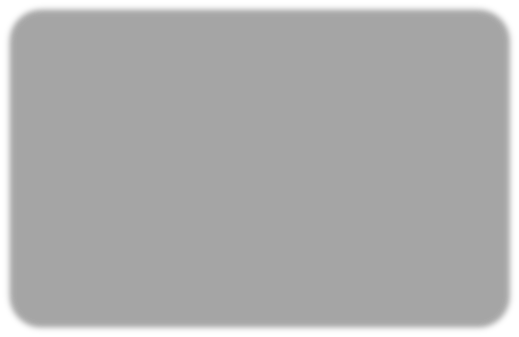 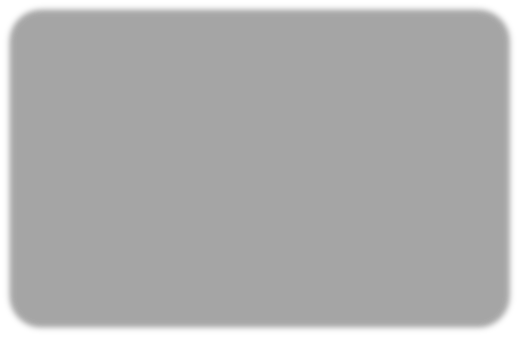 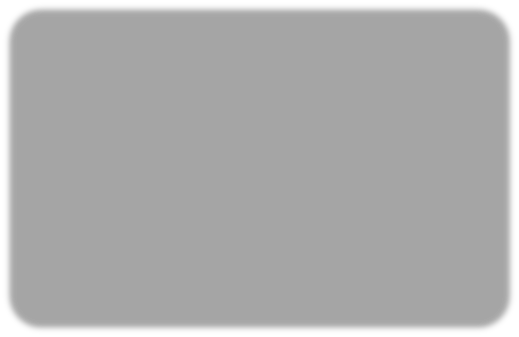 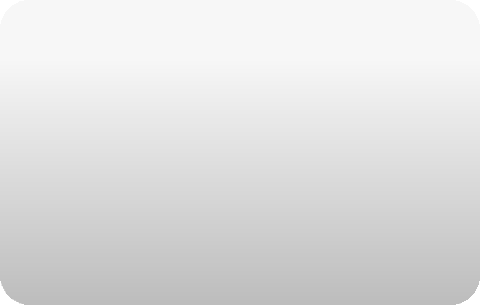 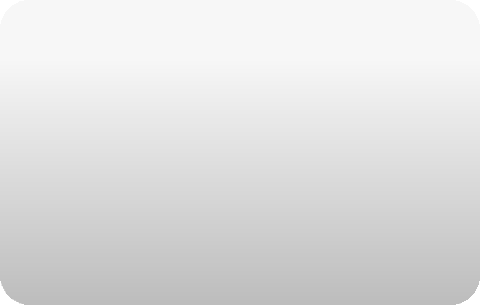 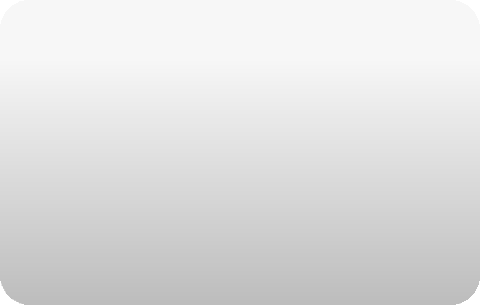 Правовые акты,  регулирующие  бюджетные
правоотношения
Законы и решения о  бюджете
Бюджетный  кодекс
В Лихославльском муниципальном округе – решение Думы Лихославльского муниципального округа от 28.12.2021 № 8/74-1 «Об утверждении Положения о бюджетном процессе в Лихославльском муниципальном округе Тверской области»
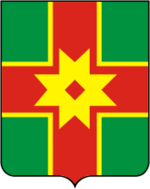 Объекты бюджетного планирования
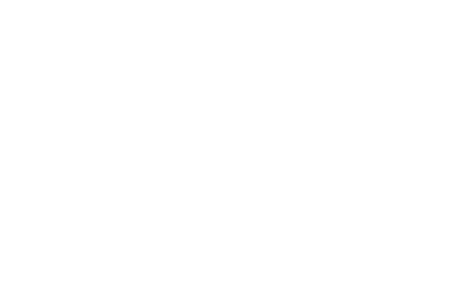 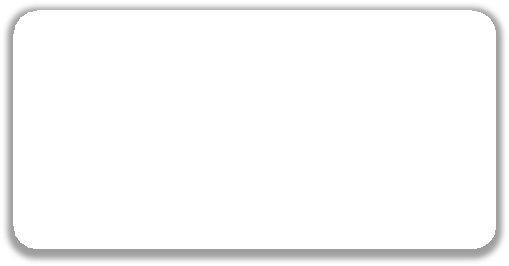 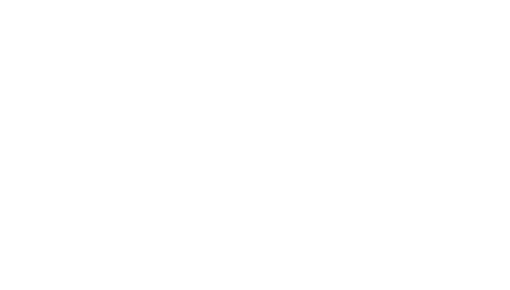 Участники  бюджетного  процесса
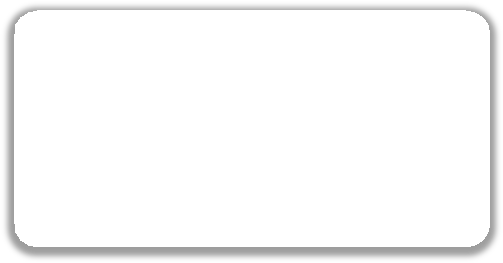 Объекты  бюджетного
планирования
Главные администраторы  (администраторы)  доходов
Доходы  бюджета
Методика
администратора
Методика  фин. органа
Главные распорядители  (получатели) бюджетных  средств
Расходы  бюджета
Главные администраторы  (администраторы)
источников
финансирования  дефицита
Методика
администратора
Источники  финансирования  дефицита
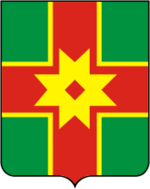 Структура доходов бюджета
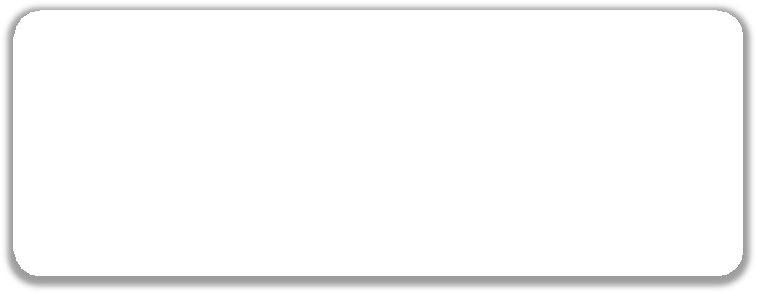 Доходы бюджета
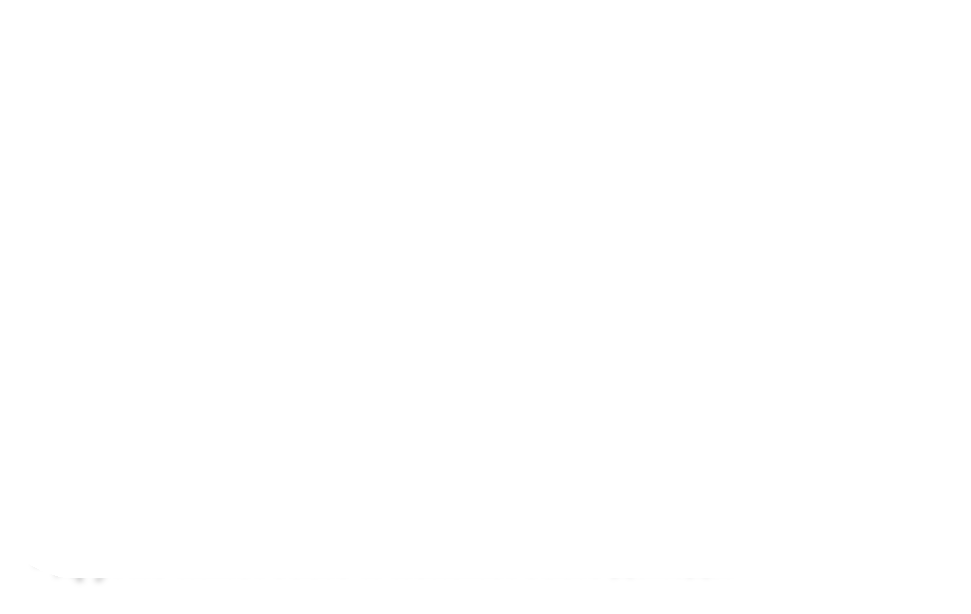 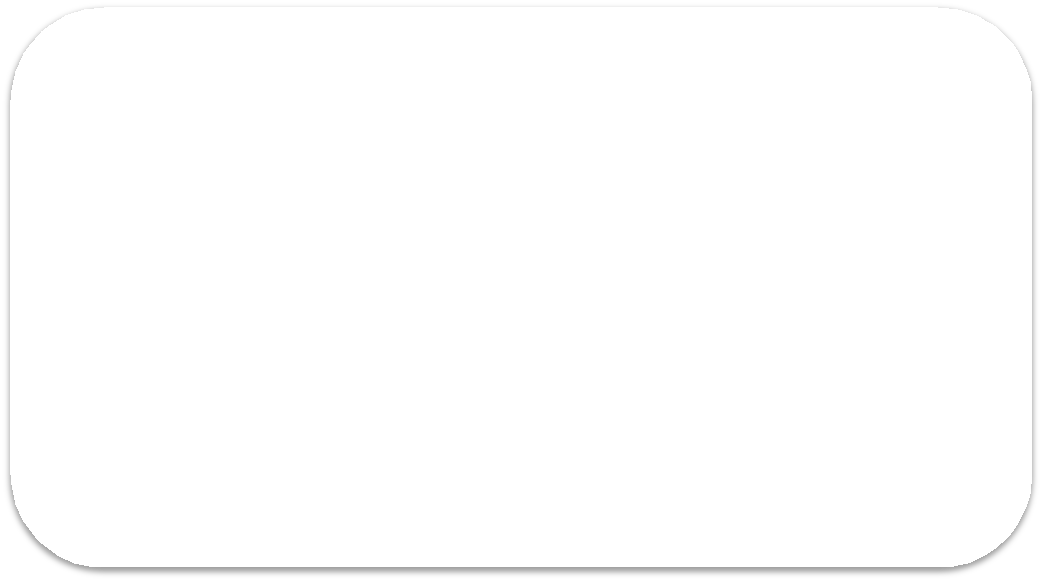 налог на доходы физических лиц;
акцизы на нефтепродукты;
налоги на совокупный доход;
земельный налог;
налог на имущество физических лиц;
доходы от аренды имущества и земельных участков;
доходы от оказания платных услуг и компенсации  затрат государства;
доходы от продажи имущества и земельных  участков;
штрафы, санкции, возмещения ущерба;
другие налоговые и неналоговые доходы
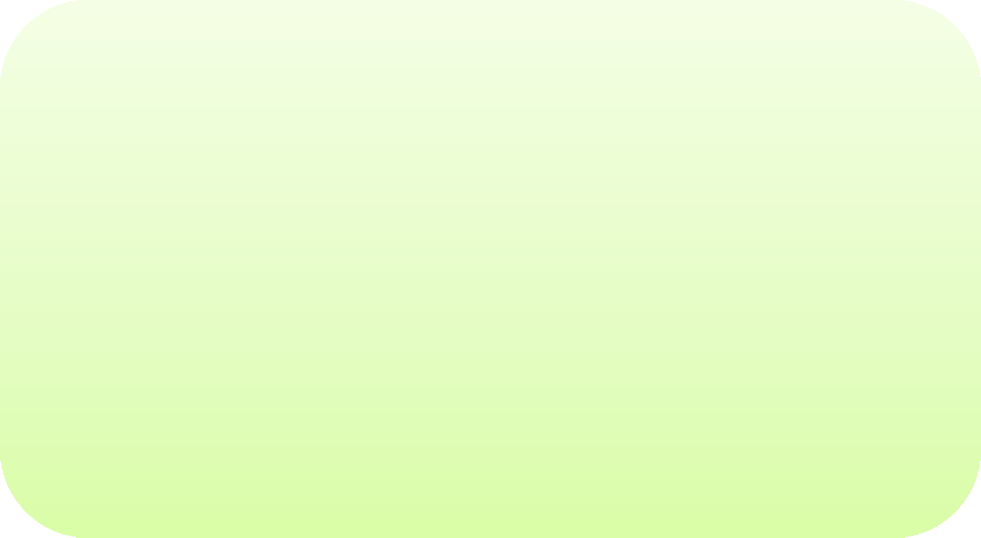 Налоговые и  неналоговые
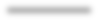 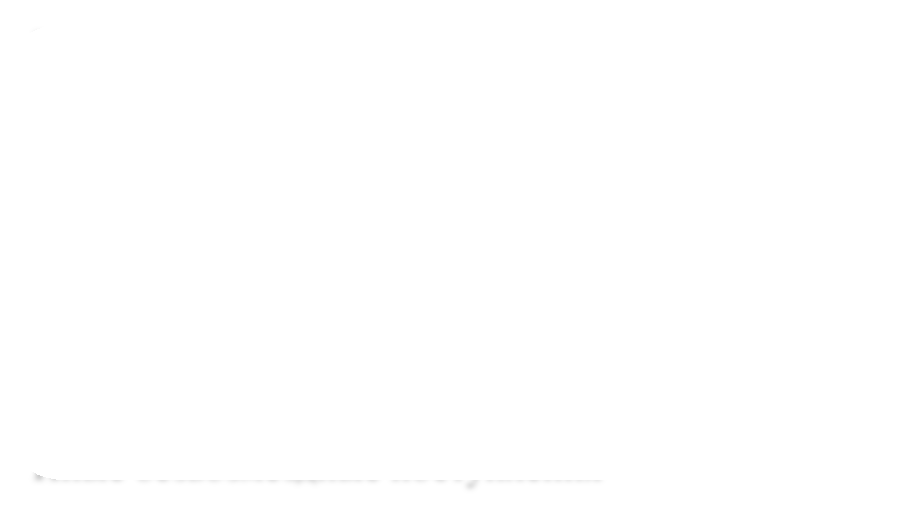 Безвозмездные поступления от других бюджетов:
дотации;
субсидии;
субвенции;
иные межбюджетные трансферты.
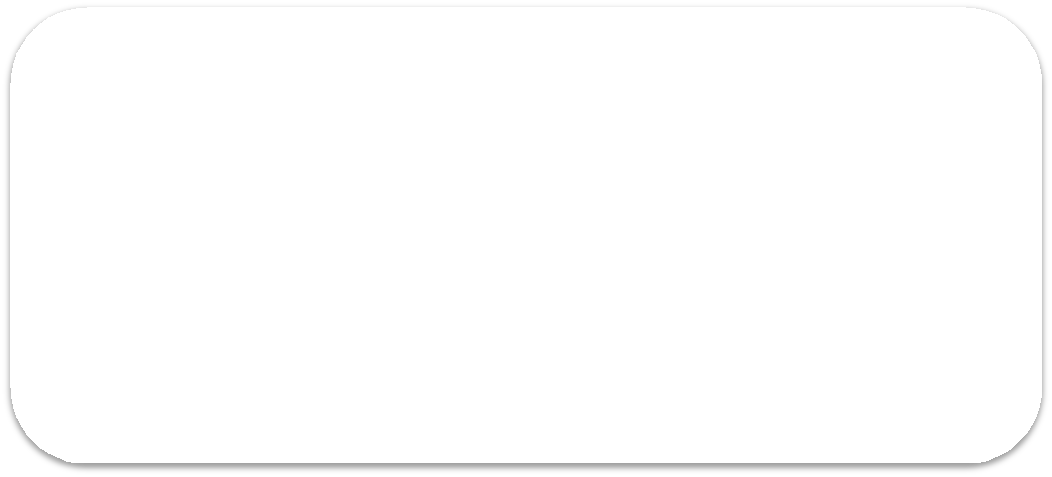 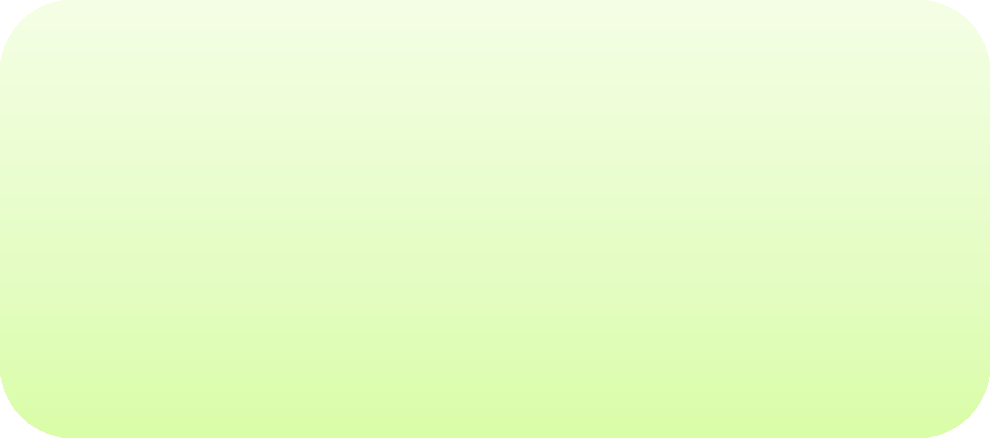 Безвозмездные  поступления
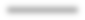 Безвозмездные поступления от юридических и
физических лиц.

Иные безвозмездные поступления
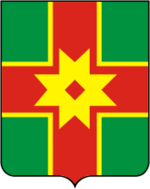 Формы межбюджетных трансфертов
Межбюджетные трансферты (МБТ) – средства, предоставляемые одним бюджетом бюджетной
системы Российской Федерации другому бюджету бюджетной системы Российской Федерации
Не имеющие целевое  назначение

Дотации – МБТ, предоставляемые на безвозмездной и  безвозвратной основе без установления направлений их  использования

Имеющие целевое  назначение
Субсидии – МБТ, предоставляемые бюджетам муниципальных  образований в целях софинансирования расходных обязательств  ОМСУ по вопросам местного значения
Субвенции – МБТ, предоставляемые местным бюджетам в целях
осуществления ОМСУ переданных им государственных  полномочий
Иные межбюджетные трансферты – МБТ, предоставляемые в  случаях и в порядке, предусмотренном законами субъекта РФ на  финансовое обеспечение расходных обязательств муниципальных  образований
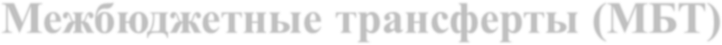 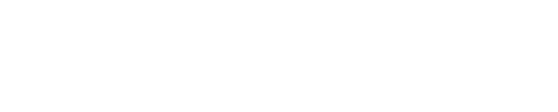 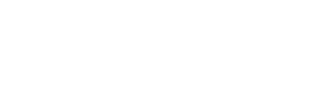 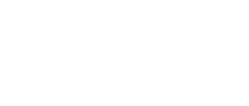 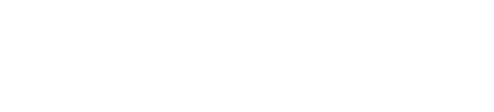 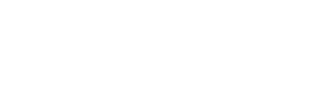 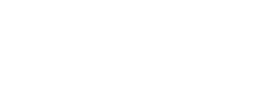 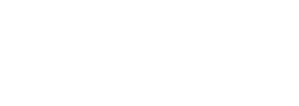 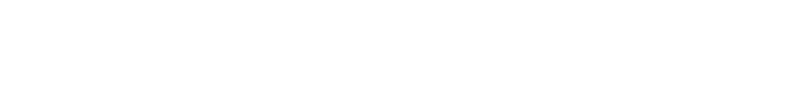 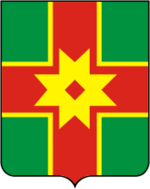 Формирование расходов бюджета
Формируются:
главными распорядителями бюджетных средств;
в соответствии с методикой, установленной финансовым органом;
в	соответствии	с	расходными		обязательствами,	обусловленными  разграничением полномочий
Главный	распорядитель
бюджетных	средств	(ГРБС)	–	ОМСУ,
орган
местной
администрации,	имеющие	право	распределять	бюджетные
ассигнования	по
подведомственным получателям бюджетных средств


Бюджетные ассигнования – предельные объемы денежных средств, предусмотренных  в соответствующем финансовом году для исполнения расходных обязательств


Расходные обязательства – обязанности публично-правового образования (РФ,  субъекта РФ, МО) предоставить физическому или юридическому лицу, иному  публично-правовому образованию средства из соответствующего бюджета в
 соответствии с законом, иным НПА, договором, соглашением
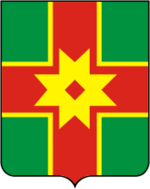 Участники бюджетного процесса по расходам
Подведомственные учреждения
Главные распорядители
МКУ «ЕДДС Лихославльского муниципального округа»,
МКУ «Хозяйственно-эксплуатационная служба»,
МБУ «Благоустройство»
Администрация Лихославльского муниципального округа
Финансовое управление Администрации Лихославльского муниципального округа
1 учреждения дополнительного образования детей (МАУ ДО «ЛДШИ»);
1 учреждение культуры (МБУК «ЦКИД»);
1 учреждение библиотечного обслуживания (МБУК «Лихославльская библиотека»),
2 учреждения спорта (МБУ «СШ», МБУ «САЛЮТ»
Управление по делам культуры, спорта и молодежной политики Администрации Лихославльского муниципального округа
Отдел образования Администрации Лихославльского муниципального округа
12 дошкольных образовательных учреждения (детские  сады),
13 общеобразовательных учреждения (школы),
1 учреждение дополнительного образования детей,
МКУ	«Централизованная	бухгалтерия	учреждений
образования»
Управление развитием территорий Лихославльского муниципального округа
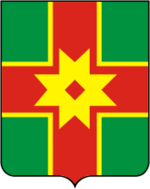 Дефицит/профицит бюджета
Дефицит бюджета – превышение расходов бюджета над его доходами.
Профицит бюджета – превышение доходов бюджета над его расходами.

Источники финансирования дефицита бюджета:
разница между полученными и погашенными муниципальным образованием кредитами  кредитных организаций;
разница между полученными и погашенными муниципальным образованием бюджетными  кредитами, предоставленными местному бюджету другими бюджетами бюджетной системы  Российской Федерации;
изменение остатков средств на счетах по учету средств местного бюджета в течение
соответствующего финансового года;
поступления от продажи акций и иных форм участия в капитале, находящихся в  собственности муниципального образования;
объем средств, направляемых на исполнение гарантий муниципального образования;
объем средств, направляемых на погашение иных долговых обязательств муниципального  образования;
разница между предоставленными и полученными от возврата предоставленных из местного  бюджета юридическим лицам бюджетных кредитов;
иные источники (продажа акций, курсовая разница, исполнение гарантий и др.)
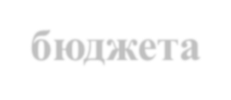 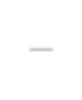 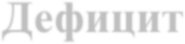 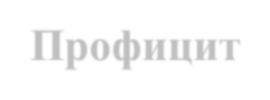 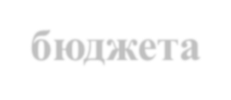 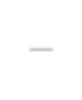 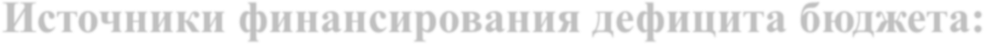 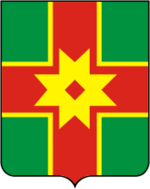 Правовая форма бюджета
Бюджет Лихославльского муниципального округа Тверской  области составляется и утверждается сроком на 3 года в форме решения Думы Лихославльского муниципального округа о бюджете на очередной финансовый год и плановый  период (ст. 169 Бюджетного кодекса РФ).
	Проект бюджета Лихославльского муниципального округа составляется согласно Положения о бюджетном процессе в Лихославльском муниципальном округе Тверской области, утвержденного решением Думы Лихославльского муниципального округа от 28.12.2021 № 8/74-1.
	Планирование доходов, расходов и источников финансирования дефицита бюджета  осуществляется по кодам бюджетной классификации, в разрезе главных  администраторов доходов, главных распорядителей бюджетных средств, главных  администраторов источников финансирования дефицита бюджета.
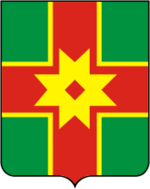 Показатели, утверждаемые решением о бюджете
Решение о бюджете содержит текстовую часть и приложения.
В решении о бюджете должны содержаться основные характеристики: общий объем  доходов бюджета, общий объем расходов, дефицит (профицит) бюджета, а также  иные показатели, установленные Бюджетным кодексом Российской Федерации,  Положением о бюджетном процессе.
Решением о бюджете утверждаются:
перечень главных администраторов доходов;
перечень главных администраторов источников финансирования дефицита бюджета;
прогнозируемые доходы бюджета по КБК;
распределение бюджетных ассигнований по КБК;
ведомственная структура расходов бюджета – по ГРБС;
объем получаемых и (или) предоставляемых межбюджетных трансфертов;
общий объем условно утверждаемых (утвержденных) расходов;
источники финансирования дефицита бюджета;
верхний предел муниципального долга;

объем	средств	резервного	фонда	местной	администрации,  дорожного фонда;
программа муниципальных внутренних заимствований;
иные показатели.
муниципального